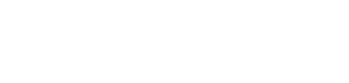 欢迎校内外各位专家、学者莅临！
《邮轮设计建造技术研究》 成果评审会
会议时间：2023年5月12日9:00

会议地点：临港校区南楼206室